6. Розв’язування лінійних нерівностей з однією змінною.
1) Запишіть означення у зошит.
2) Подивіться та послухайте відеопояснення, як розв'язувати лінійні нерівності з однією змінною, використовуючи рівносильні перетворення нерівностей.
3) Послухайте та запишіть у зошит розв‘язання прикладів.
Основні означення
1) Лінійними нерівностями з однією змінною називають нерівності виду: ax>b, ax<b, ax ≥b, ax≤ b, де x — змінна, a і b - деякі числа. 

2) Нерівності називають рівносильними, якщо вони мають одну й ту саму множину розв’язків.
Рівносильні перетворення лінійних нерівностей з однією змінною (1)
Рівносильні перетворення лінійних нерівностей з однією змінною (2)
Рівносильні перетворення лінійних нерівностей з однією змінною (3)
Приклад розв'язання елементарної лінійної нерівності(Щоб побачити відеопояснення розв'язання прикладу, перейдіть за посиланням, яке відображено нижче)
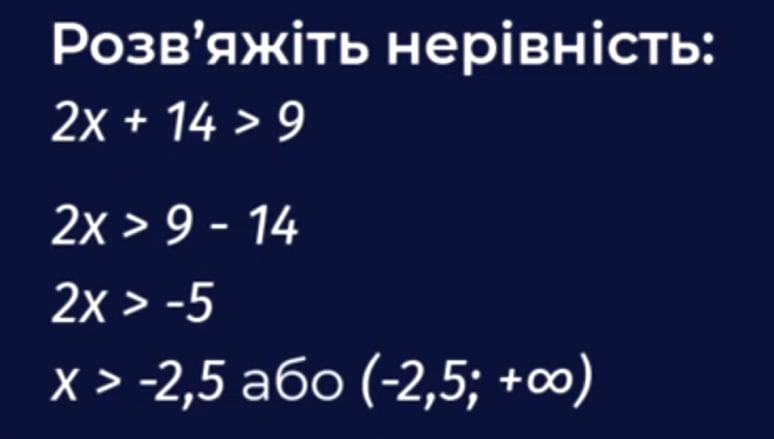 https://youtu.be/sLzepGZZxkU
Приклад 1.(Щоб побачити відеопояснення розв'язання прикладу, перейдіть за посиланням, яке відображено нижче)
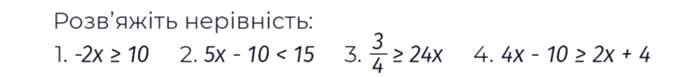 https://youtu.be/0u0yi8Ri8tw
Приклад 2.(Щоб побачити відеопояснення розв'язання прикладу, перейдіть за посиланням, яке відображено нижче)
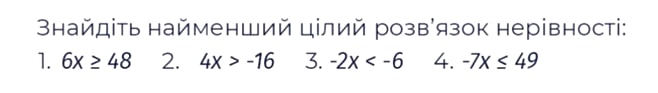 https://youtu.be/HvvmhMGFBbQ
Приклад 3.(Щоб побачити відеопояснення розв'язання прикладу, перейдіть за посиланням, яке відображено нижче)
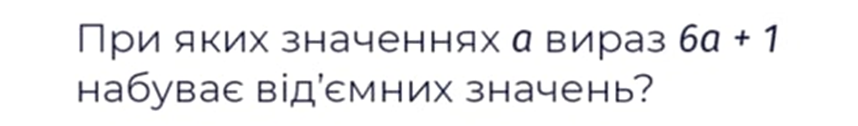 https://youtu.be/oZfRGFXv38M
Приклад 4.(Щоб побачити відеопояснення розв'язання прикладу, перейдіть за посиланням, яке відображено нижче)
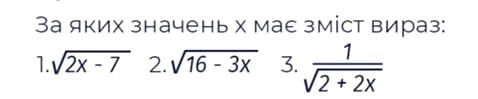 https://youtu.be/VOX2VS5yI48
Приклад 5.(Щоб побачити відеопояснення розв'язання прикладу, перейдіть за посиланням, яке відображено нижче)
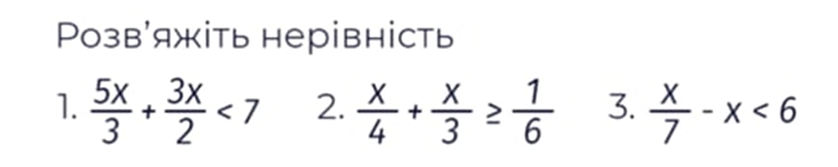 https://youtu.be/fq63wLcGiGQ
Приклад 6.(Щоб побачити відеопояснення розв'язання прикладу, перейдіть за посиланнями, які відображено нижче)
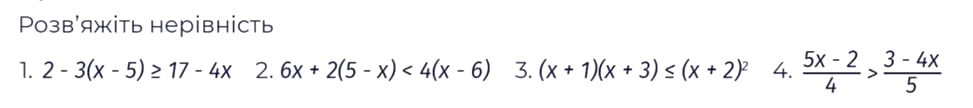 https://youtu.be/wXSeH-C2qK0
https://youtu.be/ZJOxBcvMlH8
Текстова задача 1.(Щоб побачити відеопояснення розв'язання прикладу, перейдіть за посиланням, яке відображено нижче)
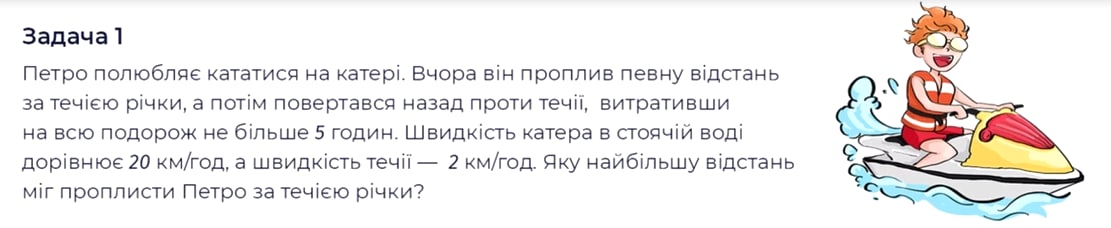 https://www.youtube.com/watch?v=oAoDeMGncRg&list=PL3Q5BVJqZN6_PeW_9V2uEYPl8lJWI_QXn&index=9
Текстова задача 2.(Щоб побачити відеопояснення розв'язання прикладу, перейдіть за посиланням, яке відображено нижче)
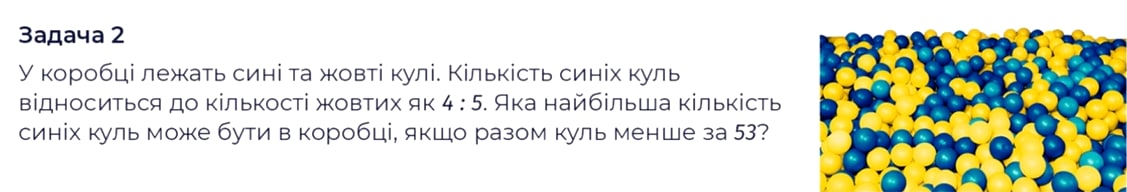 https://youtu.be/OginPUP0RMs
Текстова задача 3.(Щоб побачити відеопояснення розв'язання прикладу, перейдіть за посиланням, яке відображено нижче)
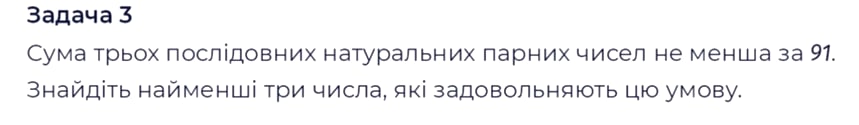 https://youtu.be/9DhUZJvUeUc